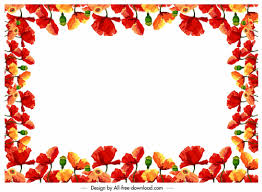 WELCOME
TEACHER IDENTITY
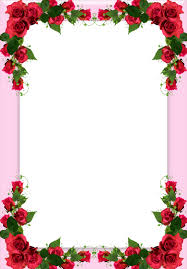 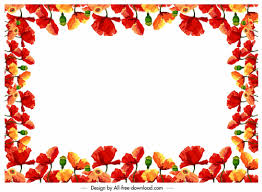 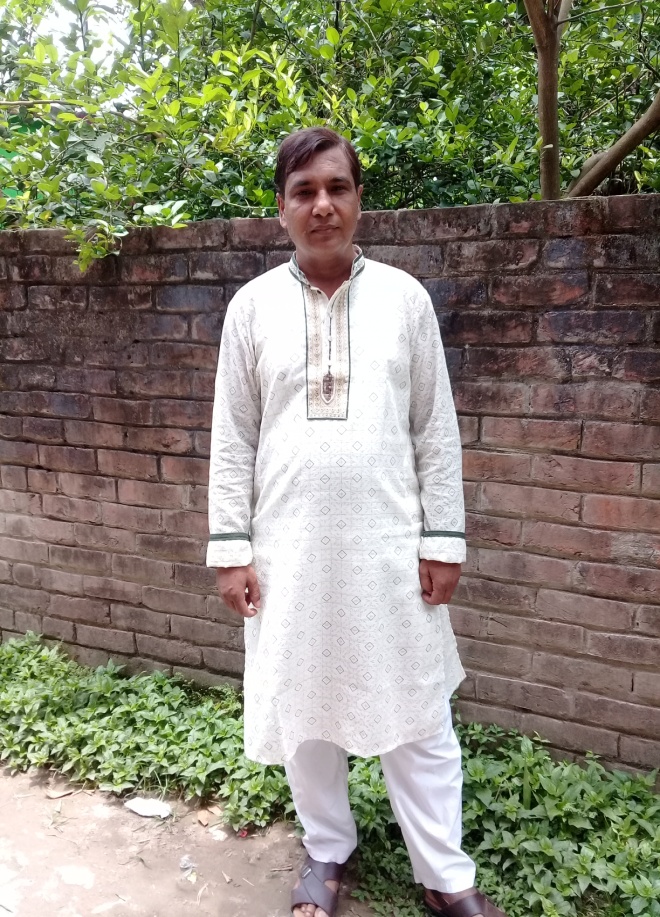 A.K.M. SHARIFUL ALAM
HEADTEACHER
MUKTARPUR AM-JAMTALA SECONDARY SCHOOL
CHOWGACHA, JASHORE
Cell- 01717251605
LESSON  INTRODUCTION
SUBJECT-ENGLISH 2ND  PAPER
CLASS-NINE/TEN
UNIT-COMPOUND TO complex
TIME-45 MINUTES
DATE-00-00-2020
Email-sharifulalam251605@gmail.com
He was ill and he could not play
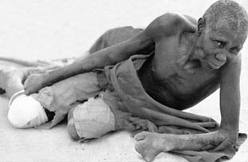 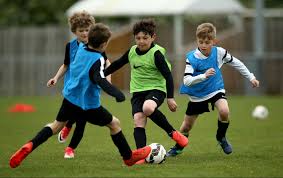 As he was ill, he could not play
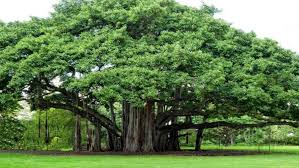 Our Today’s topic is-----
Compound    to     Complex
Learning outcomes
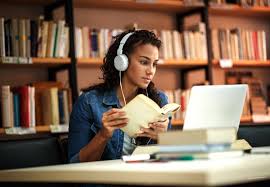 The students will be able to

identify Complex and Compound  Sentences,
make structures of each form of Sentences,
change the Compound  into Complex Sentence.
Compound  to Complex
Rule-1. And যুক্ত Compound Sentence এর উভয় Subject এক হলে এবং একটি Clause অন্যটির কারণ বুঝালে-
Structure: Since/as/when(সময় বুঝালে)+ প্রথম Sentence+ and এর স্থলে comma+ দ্বিতীয় Sentence.
Compound: The writer was poor and could not taste caviare.
Complex: As he writer was poor , he  could not taste caviare.
Compound: Since he dog lay close to him , it  found a comfort there.
Complex: The dog lay close to him and found a comfort there.
Compound: The thief saw the police and ran away.
Complex: When the thief saw the police , he  ran away.
Rule-2. And যুক্ত Compound Sentence এর প্রথম Clause টি শর্ত বুঝালে-Structure: If+ 2nd Sentence এর Sub+1st clause+ and এর স্থলে comma+ 2nd clause.
Compound: Work hard and you will shine in life.





Complex: If you  work hard, you will shine in life.
Compound : Read attentively and you will pass the examination.



Complex : If you  read attentively , you will pass the examination
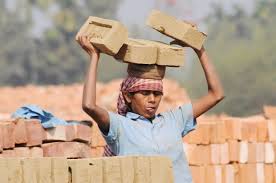 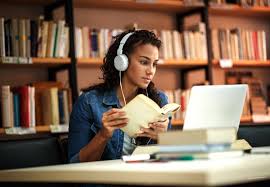 Rule-3.  And যুক্ত Compound Sentence এর দ্বিতীয় Clause টিতে ব্যবহ্রত  Pronoun(it/this) যদি প্রথম Clause টিকেই  নির্দেশ করে –
Structure: দ্বিতীয় clause এর Sub+ verb+ otrers word + that + 1st clause.
Compound: He will succeed and I am sure of it.
Complex: I am sure that he will succeed.
Compound: He is innocent and I believe it.
Complex: I believe that he is innocent.
Rule-4. Or যুক্ত Compound Sentence কে Complex করার নিয়ম।Structure: If + Sub+do not+1st Clause+or এর স্থলে comma+ 2nd Clause.
Compound : Work hard or you can not prosper in life.





Complex: If you Work hard, you can not prosper in life.
Compound: Do or die.
Complex: If you do, you will die.
Compound: Walk fast or you can not get the job.
Complex: If you walk fast, you can not get the job.
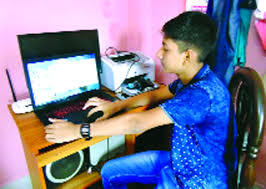 Rule-5. But/yet যুক্ত Compound Sentence কে Complex করার নিয়মঃStructure: Though/although + 1st Clause+ but এর স্থলে comma+ 2nd Clause.
Compound: He ran fast but could not get the train.





Complex: Though he ran fast, could not get the train.
Compound: It disturb me but I did not know the reason.
Complex: Though It disturb me, I did not know the reason.
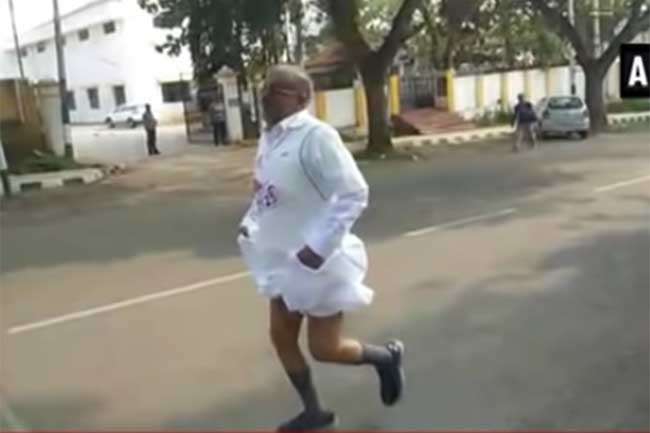 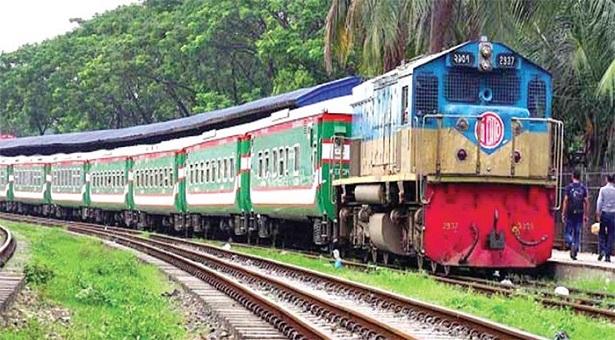 Rule-6. Very---and যুক্ত Compound Sentence কে Complex করার নিয়ম।Structure: Sub+ verb+ very এর স্থলে so + বাকী অংশ+ and এর স্থলে that+ 2nd clause.
Compound: The old sailor spoke very strangely and the guest stood still.
Complex: The old sailor spoke so strangely  that the guest stood still.
Rule-7.So যুক্ত Compound Sentence কে  Complex করার নিয়ম।Structure: 1st clause+ so এর স্থলে since/as/because+ 2nd clause
Compound: The boy read attentively , so he pass the examination.






Complex:  The boy  pass the examination because  he read  attentively .
Compound : Kamal stole a watch, so he was punished.
Complex: Sincs/as Kamal stole a watch,  he was punished.
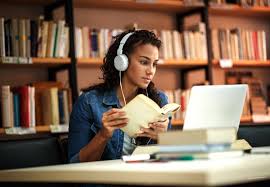 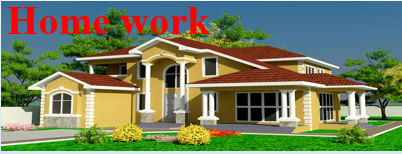 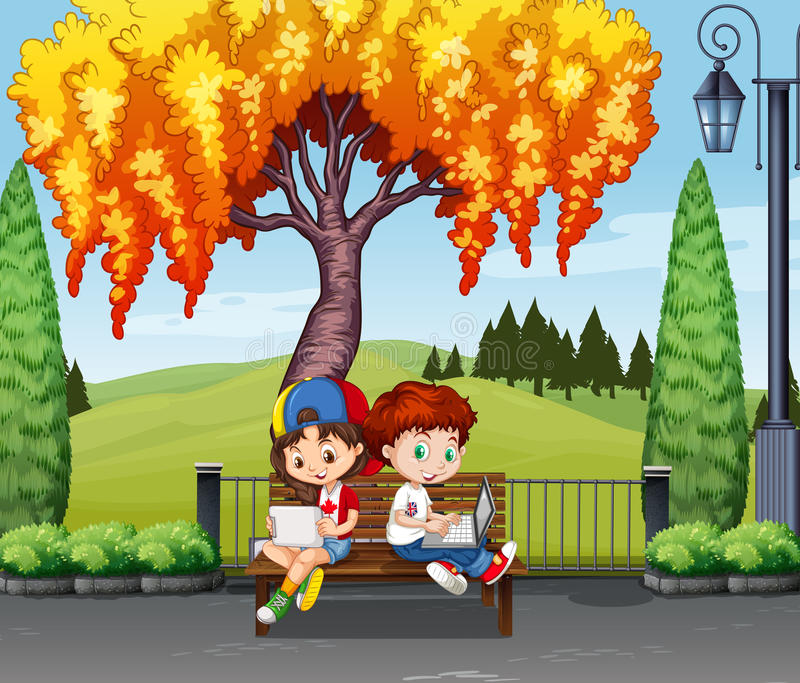 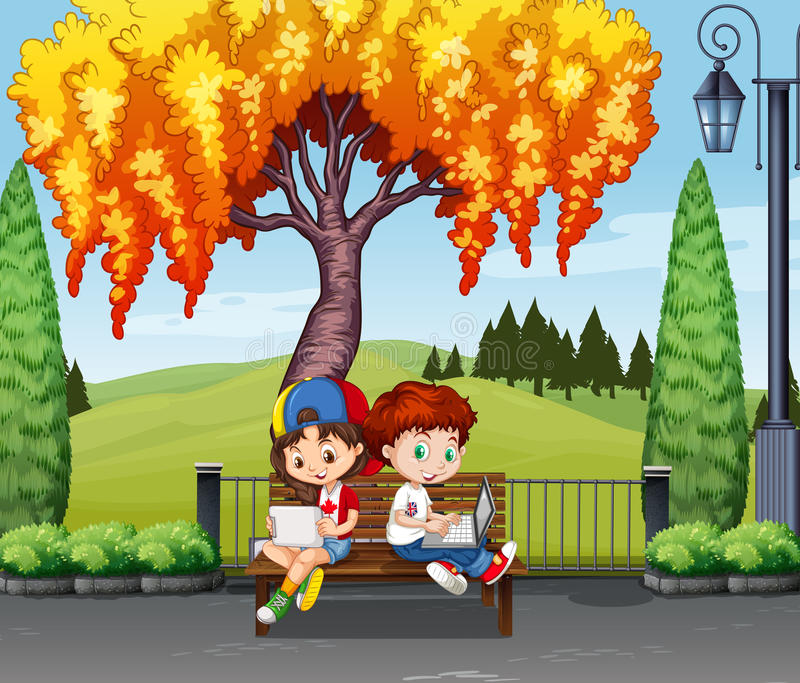 Their throats were very dry and they could not speak.
 I paid the bill and I had no money in my pocket.
Rehena saw it and  she knew that it must be for her husband.
Speak the truth and I will let you go.
Do or die.
Do and die.
Spare the rod and spoil the chold.
I did much for him, yet he was not pleased.
They gave it food and water and it became very tame.
Read or fail.
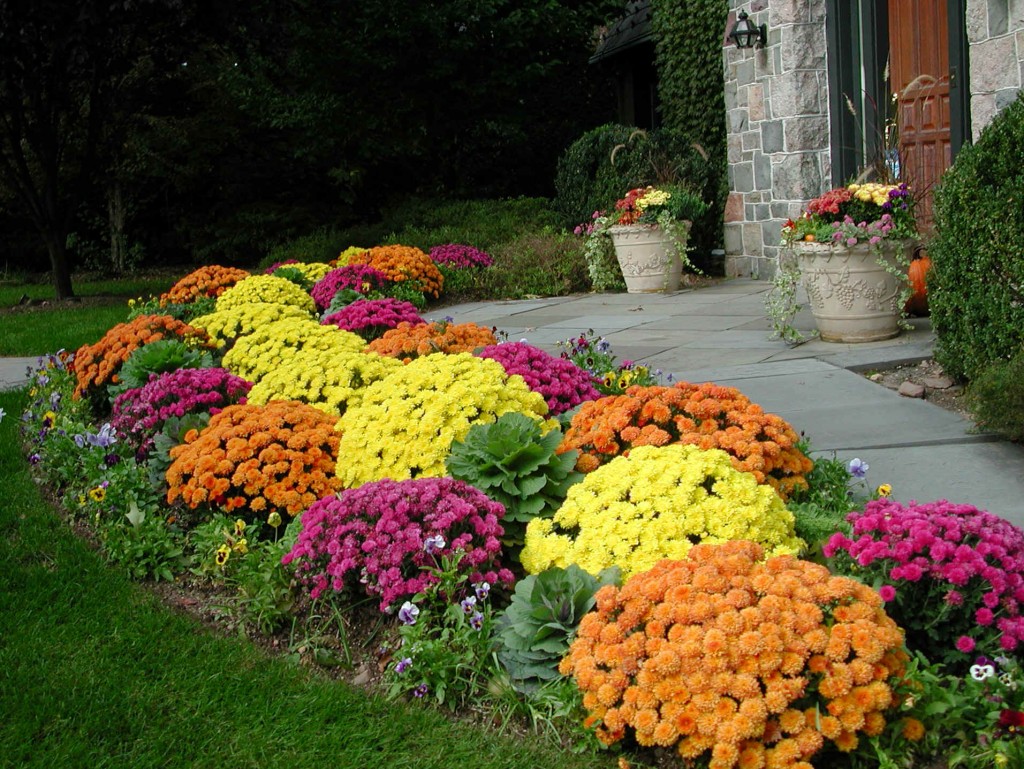 Thank   for    all
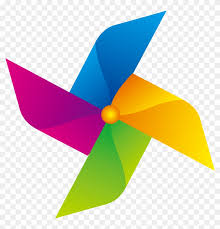 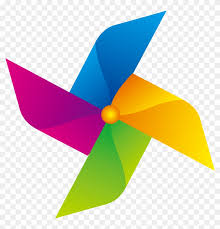